Locally oriented, globally visible?Geographic orientation of social sciences and humanities
Raf Guns, Cristina Arhiliuc, and Hongyu Zhou

Nordic Workshop on Bibliometrics and Research PolicyOctober 13, 2023
Social sciences and humanities
2
CC-BY 2.0; https://commons.wikimedia.org/wiki/File:Books_in_a_stack_%28a_stack_of_books%29_-_Flickr_-_austinevan.jpg#filelinks
[Speaker Notes: Methods: how do you study? -> certain approaches to resarch lend themsleves better to e.g. monograph form
Material: what do you study?
Missions: reaching practitioners, local policy makers etc.]
Geographic orientation of research
Locally oriented publication: oriented to own country (🇧🇪) or own language area (🇧🇪+🇳🇱)
[…] Aan de hand van een actor-netwerk analyse, zal getoond worden dat de verankering van de sector in de regio Gent zwak is. Maar net zijn enige sterkte, de doorgedreven assemblage specialisatie, blijkt op het eerste zicht ervoor te zorgen dat net de andere Volvo automotive sector in Gotenburg, die economisch meer gediversifieerd is en waar tot op heden het bestuur van Volvo Cars zit, met sluiten bedreigd is. […]
3
[Speaker Notes: TODO Assumption + how to test -> separate slide

TODO Local outlets: give one or two examples]
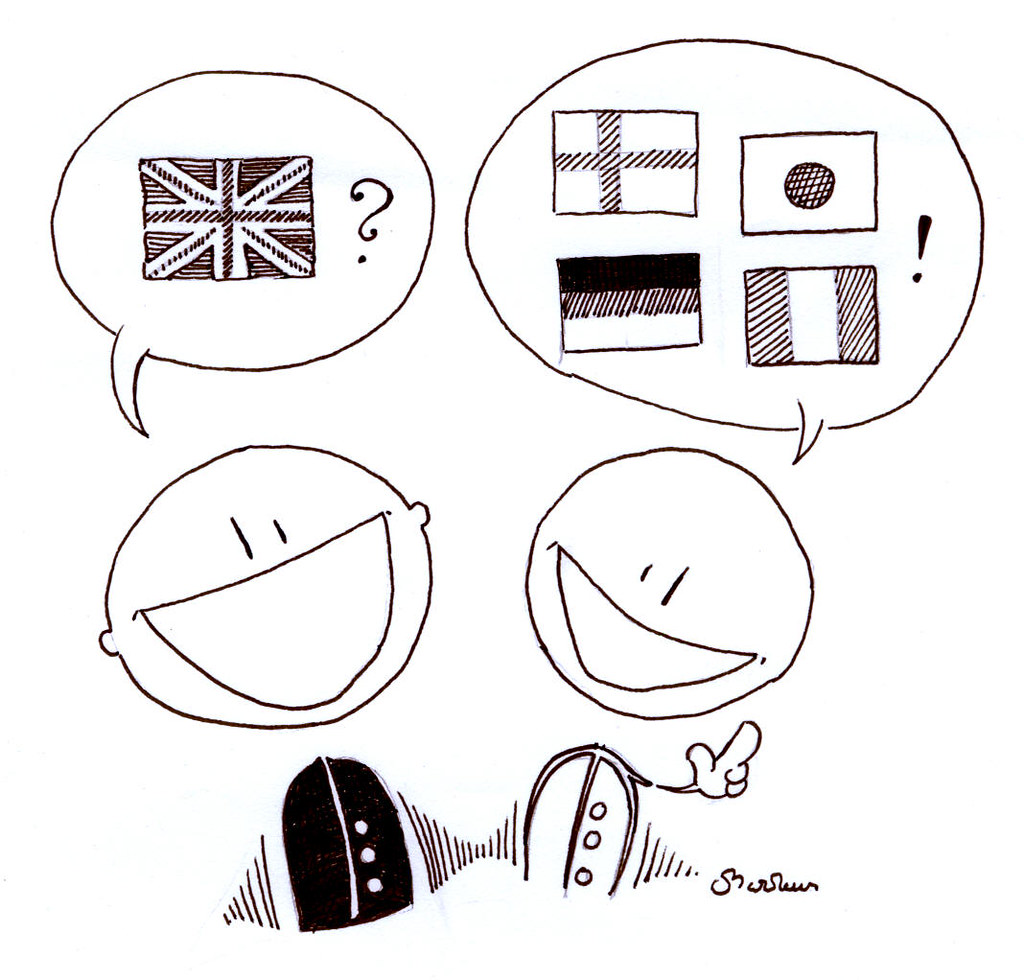 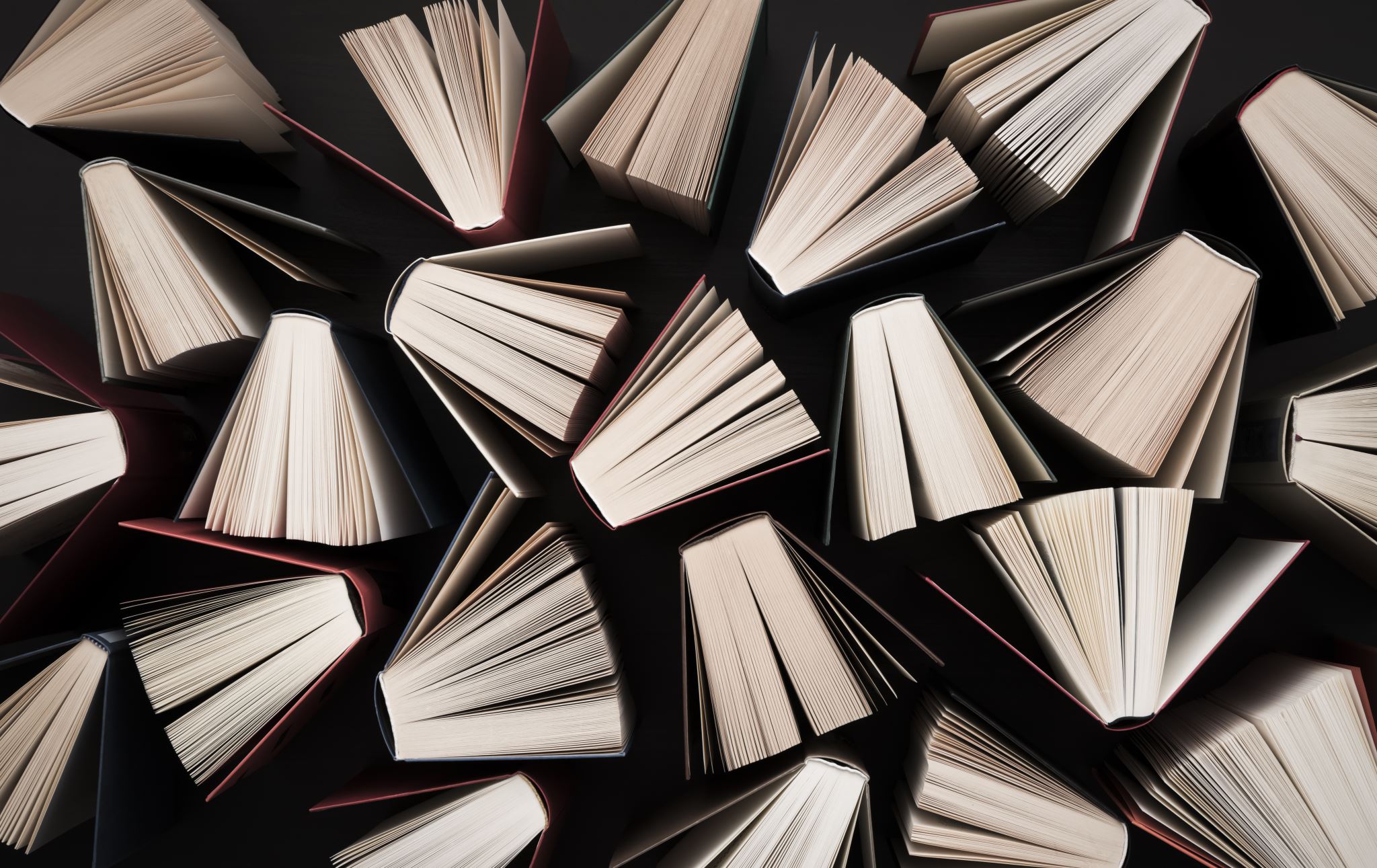 This study
Assumption: Locally oriented literature is most often communicated in own language and in local outlets.

We test this assumption by comparing publication variables like language to the occurrence of geographic entities in the abstract.
4
CC-BY-NC 2.0; https://www.flickr.com/photos/16591741@N00/278649026
Data: VABB
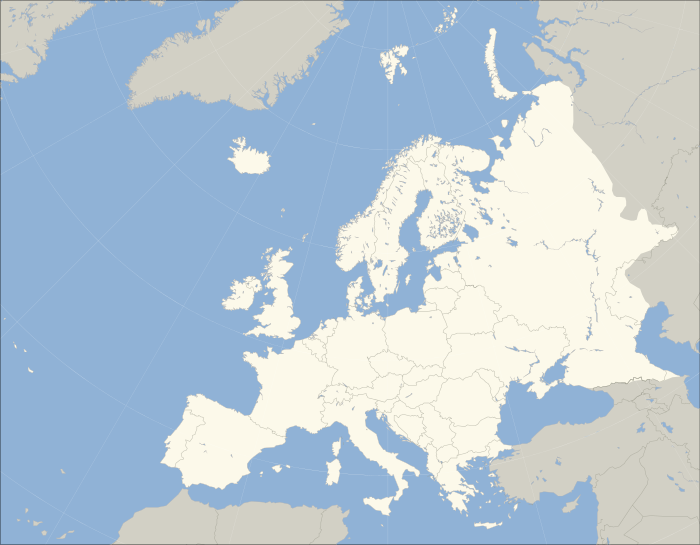 Comprehensive database of Flemish publications in social sciences & humanities
Multiple languages and publication types
Abstracts of publications 2010-2020 submitted to VABB
N = 47,159
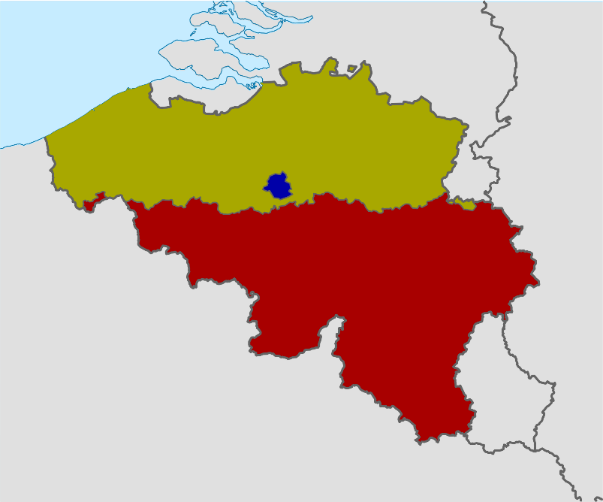 5
[Speaker Notes: Caveat: x% zonder abstract]
Methods
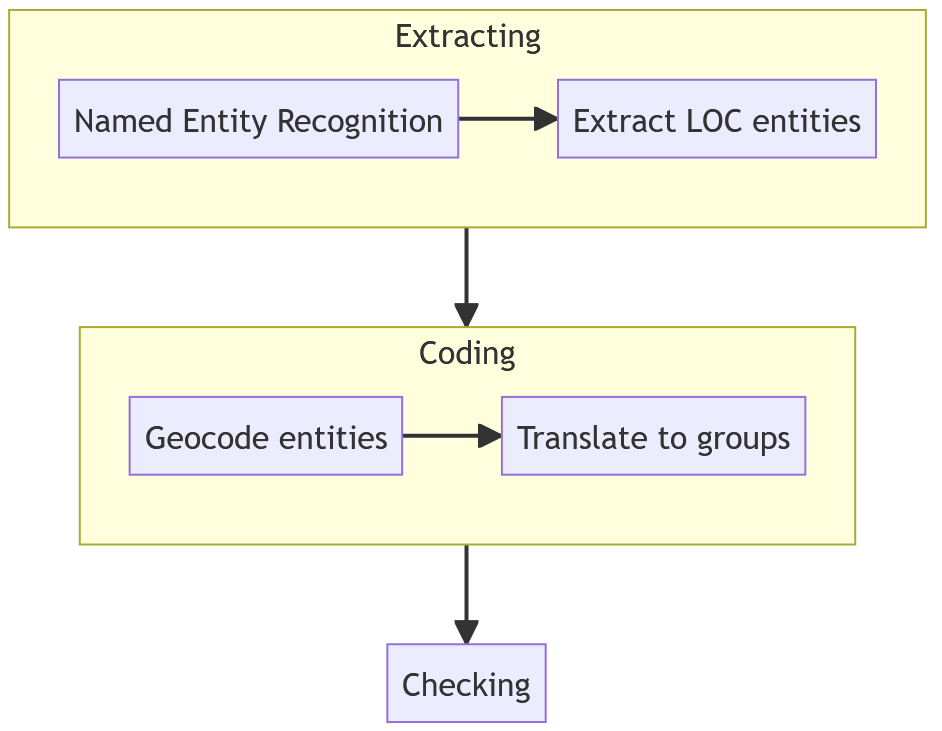 We approximate geographic orientation of a publication by
extracting geographic entities from the abstract and
coding those into four groups (Belgium, Netherlands, Europe, Rest of the world)
6
Methods
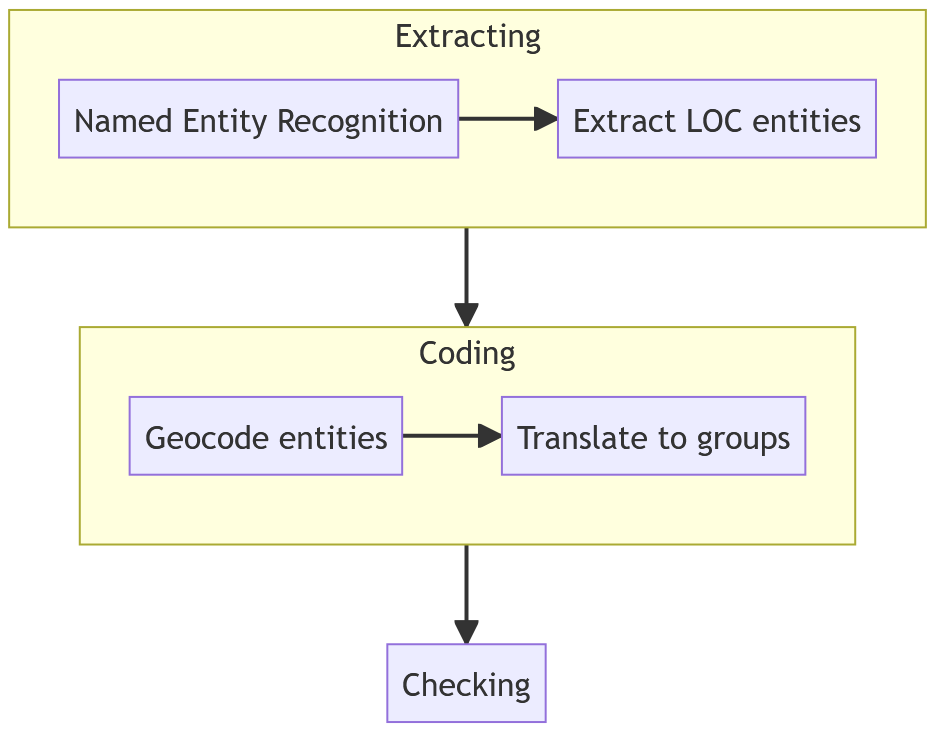 Multilingual transformers model for named entity recognition (Babelscape/wikineural-multilingual-ner)
Found to be most accurate in comparison of multiple approaches
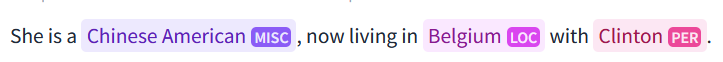 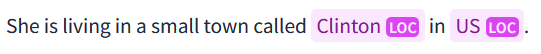 7
[Speaker Notes: 9 languages (de, en, es, fr, it, nl, pl, pt, ru)

This method was found to be most accurate (only one method with slightly higher recall, but had far worse precision). We compared mutliple models, incuding language-specific models for Dutch and English as well as simple extraction of known locations based on list of geonames.]
Methods
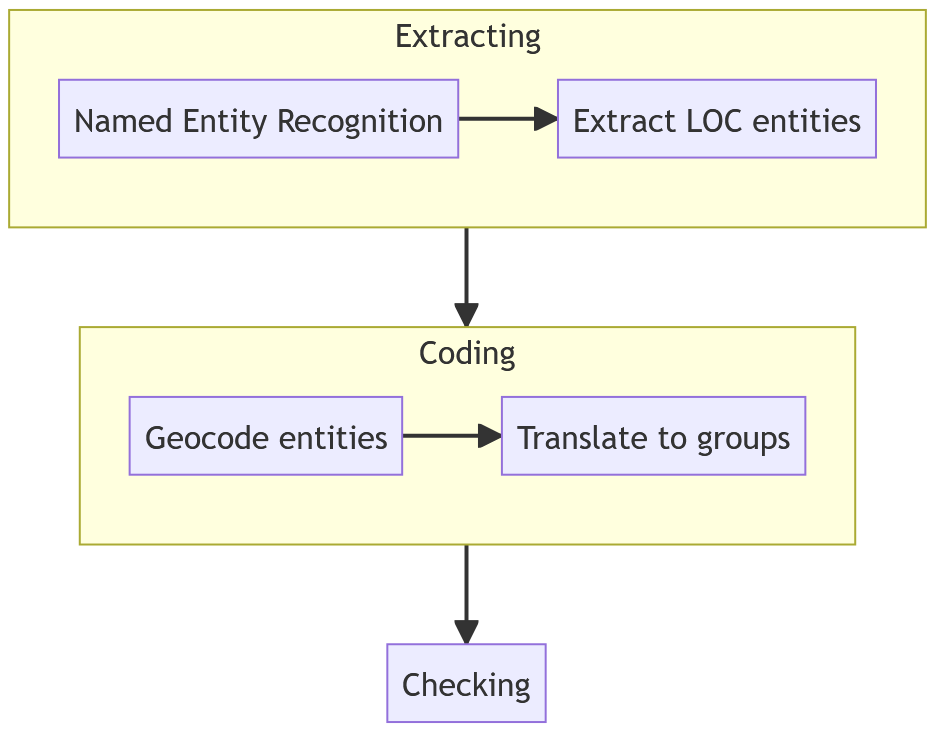 All LOC entities are geocoded using OpenStreetMap (through geopy, Nominatim). Resulting countries are translated to the four groups (Belgium, Netherlands, Europe, Rest).

Some entities span groups: Russia is partly Europe, partly Asia.
8
[Speaker Notes: Nominatim is the tool that powers the search interface on OSM]
Methods
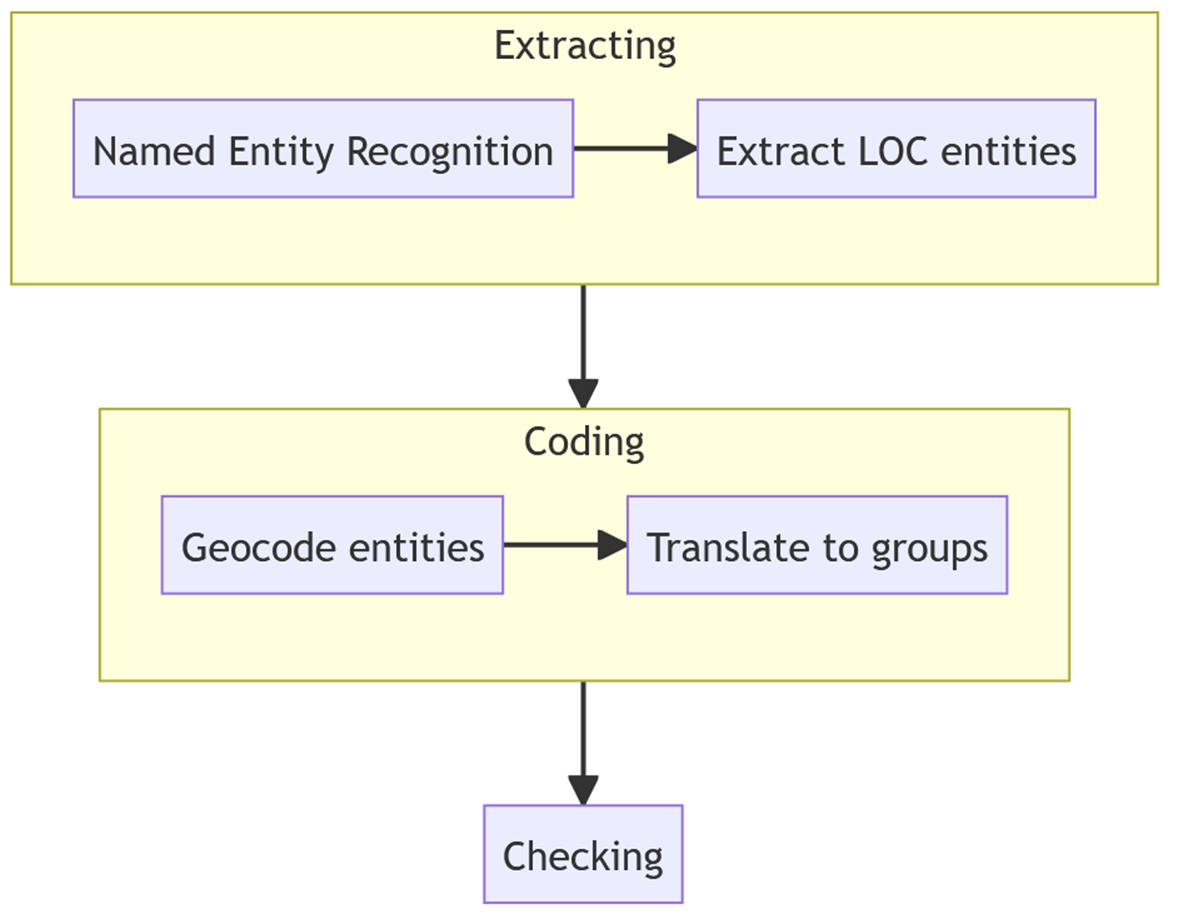 Results manually checked and corrected:
Is entity really a location? Is geocoding correct? Is group correct?
 18, 379 publications mention a location (39%)
9
[Speaker Notes: On to the results]
Countries with highest number of mentions
10
[Speaker Notes: - Belgium is clearly highest, as one would expect
Other countries in list are geopolitically important (globally or at least within Europe)

Other:
NL: same language, main collaboration partner
DR Congo: former colony, strong historic ties]
Language
11
[Speaker Notes: Other includes French. Very low number (15 mentions).

Both English and Dutch ~40% of publications mention a location (~75% for other, but the numbers there are too low to be reliable)]
Local journals
Because of the difficulty of defining ‘local journal’, we looked at specific examples. These suggest a wide variability but overall greater focus on Belgium.

Location can be implicit
Only 26% of articles in Tijdschrift voor Belgisch burgerlijk recht mention any location
Some local journals have deliberate international orientation
Belgian Review of International Law, Internationale Spectator
12
[Speaker Notes: Tijdschrift voor Belgisch burgerlijk recht: 83% Belgium but only 26% of publications mention any location]
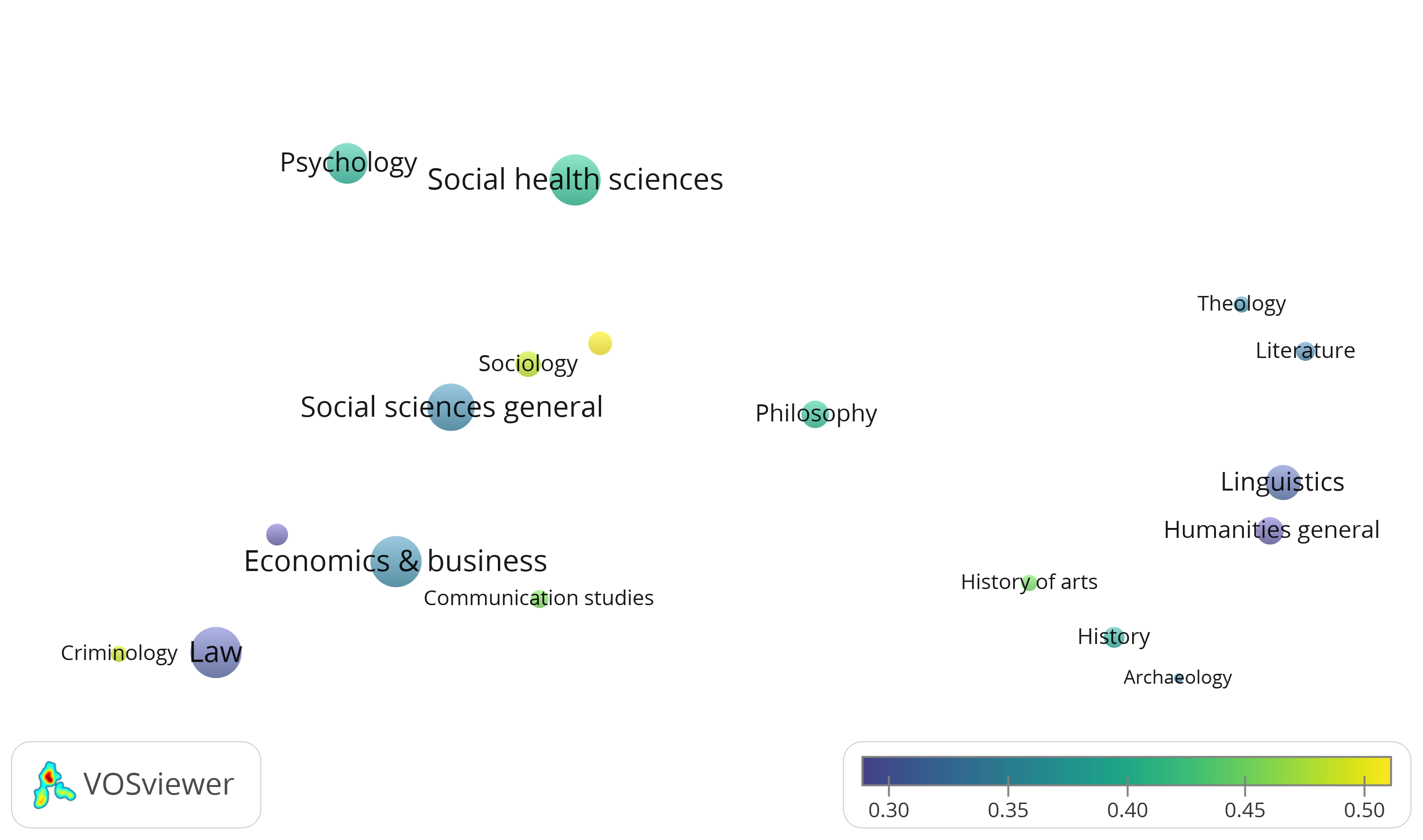 Disciplines: share of Belgium mentions
Educational sciences
Political sciences
[Speaker Notes: Left: social sciences, right: humanities
Highest shares in sociology, criminology, educational sciences]
Conclusions and next steps
39% of Flemish SSH studies refer to some geographic context.
Most commonly (43%) Belgium, with the Netherlands second (9%)  common language Dutch
Publications reflect attention to specific countries and parts of the world (cf. DR Congo)

Locally oriented publications occur far more often in Dutch
Local language publications more likely to aim at direct, local societal impact
Local journals? probably

Next steps: broaden to other disciplines and countries
14
[Speaker Notes: Belgium (43%) , followed by Europe (37%), and the rest of the world (36%)
Decreasing share of Belgium: Why? -> likely multiple reasons, including growing number of non-Belgian researchers in Flanders and overall globalization

NL second most common: well before other (larger) neighbouring countries like France (5%) and Germany (4%)

+ in particular disciplines (educational sciences, sociology, criminology).]
CC0; https://negativespace.co/globe-world-map/
Thanks!
Hongyu Zhou
hongyu.zhou@uantwerpen.be
Raf Guns
raf.guns@uantwerpen.be
@rafguns@mastodon.social
Cristina Arhiliuc
cristina.arhiliuc@uantwerpen.be
15